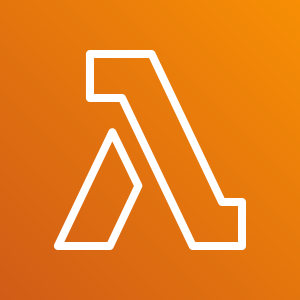 AWS Lambda
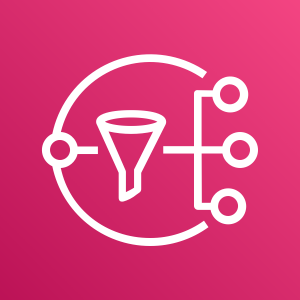 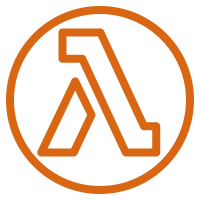 Discover from PyPI
Amazon Simple Notification Service
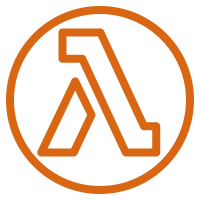 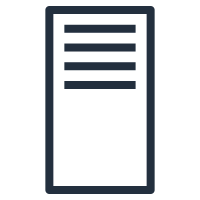 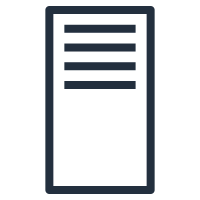 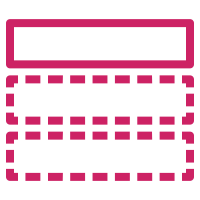 Discover from RubyGems
PyPI
RubyGems
toCrawl topic
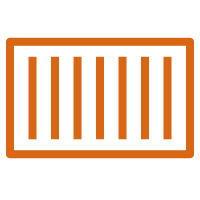 CouchDB follower container
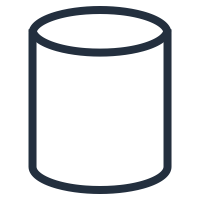 NPM CouchDB
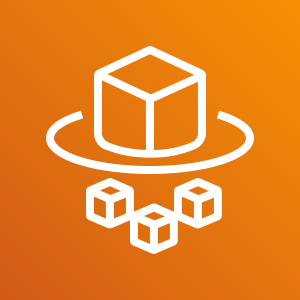 AWS Fargate
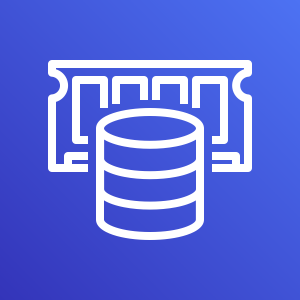 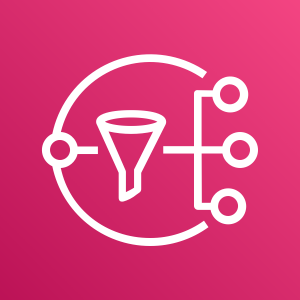 Amazon ElastiCache
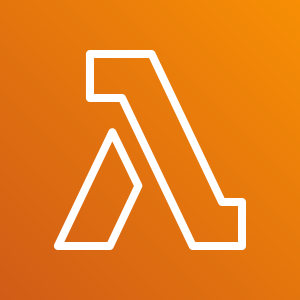 Amazon Simple Notification Service
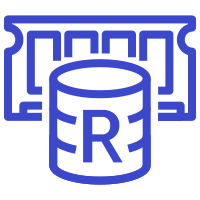 AWS Lambda
Redis Publish
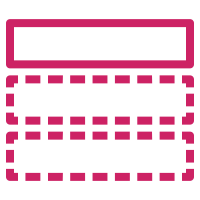 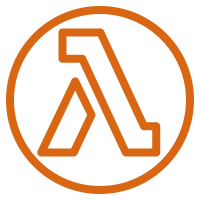 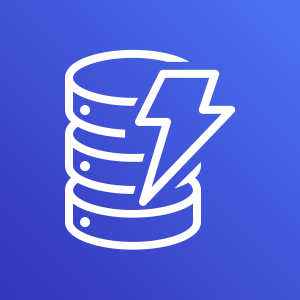 toCrawl topic
Crawl Repo
Amazon DynamoDB
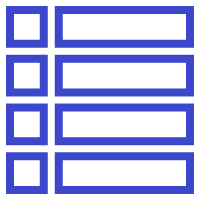 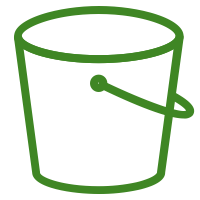 changelogs
Static HTML and JSON content
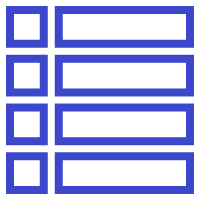 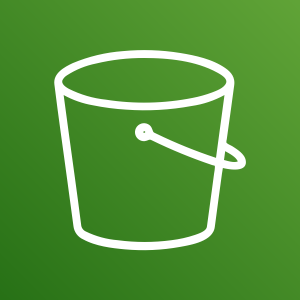 search index
Amazon Simple Storage Service (S3)
2
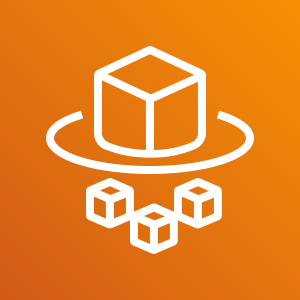 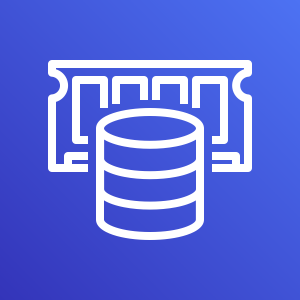 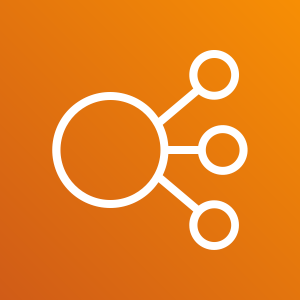 AWS Fargate
Amazon ElastiCache
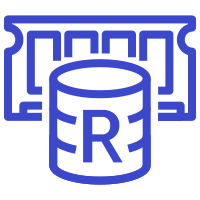 Application Load Balancer
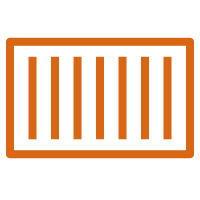 Redis Pub/Sub
Socket.io edge server
3
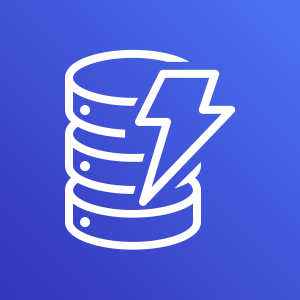 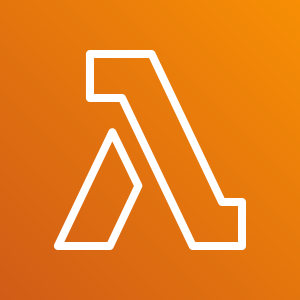 Amazon DynamoDB
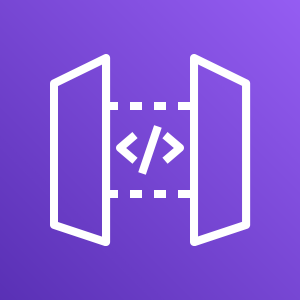 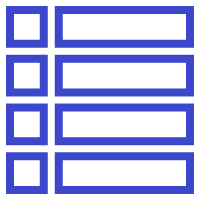 AWS Lambda
changelogs
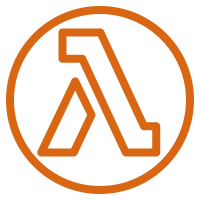 Amazon API Gateway
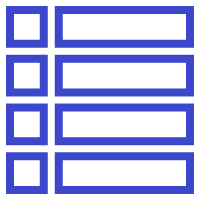 Autocomplete Search
search index
4
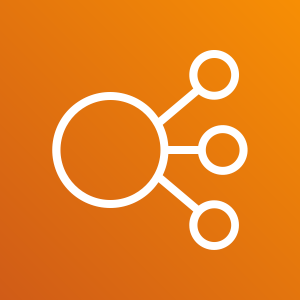 Application Load
Balancer
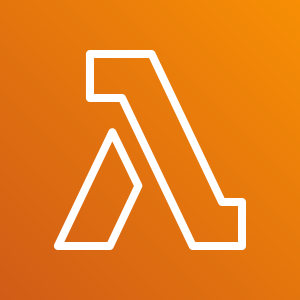 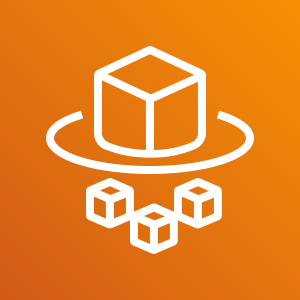 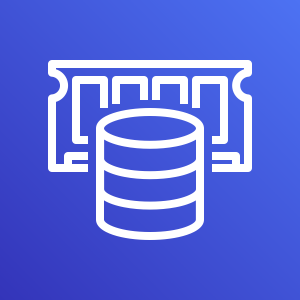 AWS Lambda
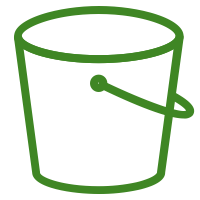 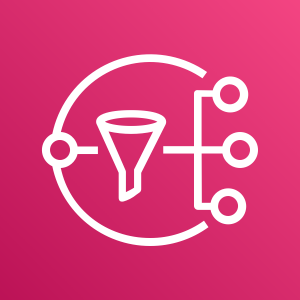 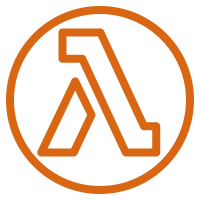 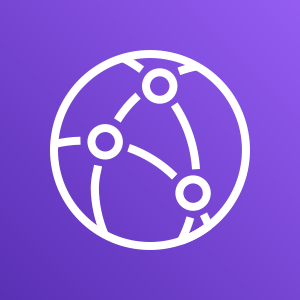 Discover from PyPI
SNS
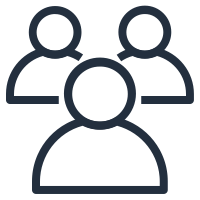 Static HTML and JSON content
AWS Fargate
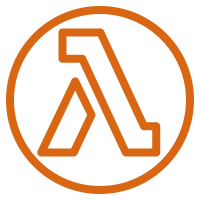 Amazon ElastiCache
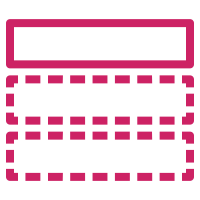 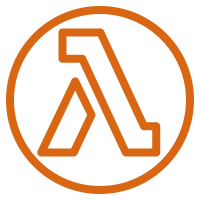 Discover from RubyGems
toCrawl
Crawler
Users
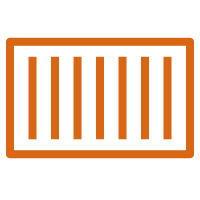 Amazon CloudFront
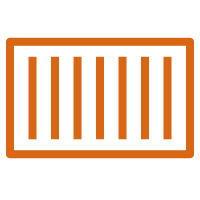 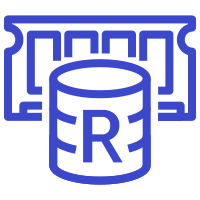 CouchDB follower container
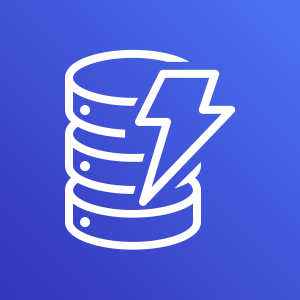 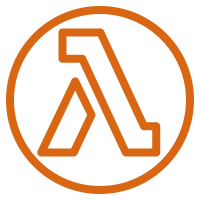 Socket.io edge server
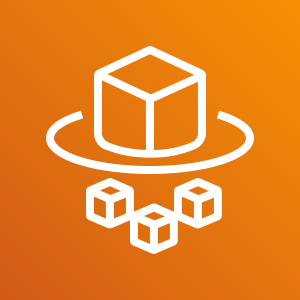 Redis Pub/Sub
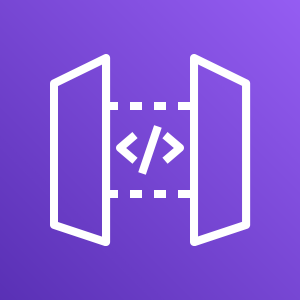 Autocomplete
Search
Amazon DynamoDB
AWS Fargate
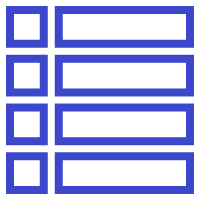 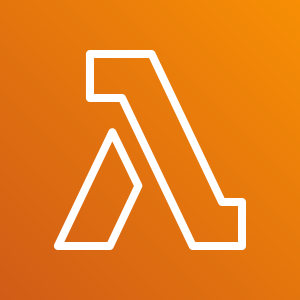 changelogs
Amazon API Gateway
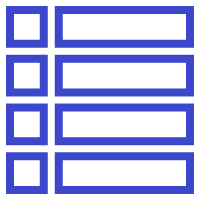 AWS Lambda
search index
5